The Word faith movement
One movement with multiple names
Word Faith movement
Word of faith movement
The prosperity gospel
Name it and claim it
Health and wealth gospel
The gospel of success
Positive confessional theology
What is the Word Faith movement?
What is the word faith movement?
Word of Faith teaching is decidedly unbiblical. It is not a denomination and does not have a formal organization or hierarchy. Instead, it is a movement that is heavily influenced by a number of high-profile pastors and teachers such as Kenneth Hagin, Benny Hinn, Kenneth Copeland, Paul and Jan Crouch, and Fred Price.
The Word of Faith movement grew out of the Pentecostal movement in the late 19th century. Its founder was E. W. Kenyon, who studied the metaphysical New Thought teachings of Phineas Quimby. Mind science (where "name it and claim it" originated) was combined with Pentecostalism, resulting in a peculiar mix of orthodox Christianity and mysticism. Kenneth Hagin, in turn, studied under E. W. Kenyon and made the Word of Faith movement what it is today. Although individual teachings range from completely heretical to completely ridiculous, what follows is the basic theology most Word of Faith teachers align themselves with.
What Is the word faith movement?
At the heart of the Word of Faith movement is the belief in the "force of faith." It is believed words can be used to manipulate the faith-force, and thus actually create what they believe Scripture promises (health and wealth). Laws supposedly governing the faith-force are said to operate independently of God's sovereign will and that God Himself is subject to these laws. This is nothing short of idolatry, turning our faith—and by extension ourselves—into god.
From here, its theology just strays further and further from Scripture: it claims that God created human beings in His literal, physical image as little gods. Before the fall, humans had the potential to call things into existence by using the faith-force. After the fall, humans took on Satan's nature and lost the ability to call things into existence. In order to correct this situation, Jesus Christ gave up His divinity and became a man, died spiritually, took Satan's nature upon Himself, went to hell, was born again, and rose from the dead with God's nature. After this, Jesus sent the Holy Spirit to replicate the Incarnation in believers so they could become little gods as God had originally intended
What is the word faith movement?
Following the natural progression of these teachings, as little gods we again have the ability to manipulate the faith-force and become prosperous in all areas of life. Illness, sin, and failure are the result of a lack of faith, and are remedied by confession—claiming God's promises for oneself into existence. Simply put, the Word of Faith movement exalts man to god-status and reduces God to man-status. Needless to say, this is a false representation of what Christianity is all about. Obviously, Word of Faith teaching does not take into account what is found in Scripture. Personal revelation, not Scripture, is highly relied upon in order to come up with such absurd beliefs, which is just one more proof of its heretical nature.
What is the word faith movement?
Countering Word of Faith teaching is a simple matter of reading the Bible. God alone is the Sovereign Creator of the Universe (Genesis 1:3; 1 Timothy 6:15) and does not need faith—He is the object of faith (Mark 11:22; Hebrews 11:3). God is spirit and does not have a physical body (John 4:24). Man was created in the image of God (Genesis 1:26, 27; 9:6), but this does not make him a little god or divine. Only God has a divine nature (Galatians 4:8; Isaiah 1:6-11, 43:10, 44:6; Ezekiel 28:2; Psalm 8:6-8). Christ is Eternal, the Only Begotten Son, and the only incarnation of God (John 1:1, 2, 14, 15, 18; 3:16; 1 John 4:1). In Him dwelt the fullness of the Godhead bodily (Colossians 2:9). By becoming a man, Jesus gave up the glory of heaven but not His divinity (Philippians 2:6-7), though He did choose to withhold His power while walking the earth as man.
What is the word faith movement?
The Word of Faith movement is deceiving countless people, causing them to grasp after a way of life and faith that is not biblical. At its core is the same lie Satan has been telling since the Garden: “You shall be as God” (Genesis 3:5). Sadly, those who buy into the Word of Faith movement are still listening to him. Our hope is in the Lord, not in our own words, not even in our own faith (Psalm 33:20-22). Our faith comes from God in the first place (Ephesians 2:8; Hebrews 12:2) and is not something we create for ourselves. So, be wary of the Word of Faith movement and any church that aligns itself with Word of Faith teachings.
https://www.gotquestions.org/Word-Faith.html
Things to consider
The Word Faith movement is not the same thing as the Charismatic movement. Virtually all Word Faith adherents are Charismatic, but not all Charismatics embrace the Word Faith movement. Nevertheless, the Word Faith movement has become a dominant belief in the Charismatic movement.
The Word Faith movement is not a cohesive theological or denominational movement.
Some notable adherents to the Word Faith movement are Kenneth Hagin, Kenneth Copeland, Joyce Meyer, Frederick K. C. Price, David (Paul) Yongi Cho, Robert Tilton, John Avanzini, Joel Osteen, Morris Ceriullo, Richard Roberts, T. D, Jakes, Creflo Dollar,
The story of creation from the word of faith movement’s perspective
Example of blasphemy!
Gloria Olsteen: https://www.youtube.com/watch?v=ZLWm48fhCGQ
“All believers are theologians for everyone has beliefs about God, moral issues, the church, and many other subjects. The question is whether each individual is a good or bad theologian. Good theologians do not use Scripture to suit their purposes but rather allow Scripture to form their understanding of doctrine.” (David W. Jones, Health, Wealth, and Happiness)
basic teachings of the word faith movement
Five pillars of the word faith movement
A distorted view of God
An elevation of mind over matter (Force of faith)
An exalted view of mankind
Focus of health and wealth
An unorthodox view of salvation
Faith, creation, adam and eve
Virtually all the theology of the word faith movement can be traced to E. W. Kenyon, Kenneth Hagin, Kenneth Copeland, Frederick C. Price and Charles Capps.
God is a being who stands approximately six feet tall, weighs some two hundred pounds and looks exactly like a man. 
Faith is a literal substance. Words are containers that hold faith and contain spiritual force. The phrase “force of faith” is often used.
All things, including God, are subject to this “force of faith.” 
The greatest thing God conceived of and created was an exact duplicate of himself.
God eventually went to Adam, who was anatomically male and female, and separated the female part from the male part to make a “womb-man”. Adam named this “man with a womb” Eve.
Faith, creation, adam and eve
The fall caused Adam and Eve’s divine natures to be replaced with Satan’s nature. They also lost their ruler-ship to planet earth. Even God was barred from having full access to earth because Adam and Eve were under His lordship when they “fell.” Through their disobedience Satan became the god of this world.
jesus
God regained access to earth through Abraham. This only worked because Abraham gave God permission to use him. In return for allowing God to bring the Messiah through his lineage, Abraham received unlimited health and wealth.
For centuries God visualized Jesus (force of faith). When the time came God, through speaking, transmitted the image of Jesus to Mary. Her embryo became the pure Word of God. When Mary gave birth, the Word literally became flesh.
While on earth Jesus was wealthy. He lived in a big house, had a great deal of money, and wore the finest clothes.
In order to redeem humanity, Jesus had to die spiritually as well as physically. Through the resurrection, Jesus was born again
Salvation and prosperity
Having your satanic nature replaced by God’s divine nature. The transformation is so identical to Jesus’ transformation that Christians become little gods.
Because Christians are now little gods they have access to the “God-kind of faith,” which can be used to get virtually anything they want. Christians have authority over earth, Satan, sickness and disease. Consequently, believers should never pray God’s will be done.
To obtain specific desires, Christians must do three things (1) loose the power of the “force of faith” by speaking positive words; (2) believe that whatever has been confessed will definitely be received; (3) ignore or look beyond the visible reality and continue claiming what has been confessed
Salvation and prosperity
Everything bad, including poverty and sickness, comes from Satan. God’s people should have a completely blessed life. Any Christian not experiencing such a life is either in sin, or has no faith.
The power of audible confession is so great that sometimes a person can unknowingly bring tragedy upon themselves by making negative confessions.
Why is it so important to humanize God and deify man?
To humanize God and deify man is to put man in control of his own destiny
What does the bible really say about pursuing wealth?
What does God’s word really say about pursuing wealth?
“Naked I came from my mother’s womb, and naked I shall return there. The Lord gave and the Lord has taken away. Blessed be the name of the Lord.” Job 1:12
“Do not weary yourself to gain wealth, cease from your consideration of it.” Proverbs 23:4
“Give me neither poverty nor riches; Feed me with the food that is my portion, That I not be full and deny You and say Who is the Lord? Or that I not be in want and steal and profane the name of my God.” Proverbs 30:8-9
“Whoever loves money never has money enough; whoever loves wealth is never satisfied with his income. This too is meaningless.” Ecclesiastes 5:10
“Seek first the kingdom of God and His righteousness, and all these things shall be given to you…” Matthew 6:33
What does God’s word really say about pursuing wealth?
“Foxes have holes and the birds of the air have nests, but the Son of Man has nowhere to lay His head.” Matthew 8:20
Jesus said to him, "If you wish to be complete, go and sell your possessions and give to the poor, and you will have treasure in heaven; and come, follow Me." But when the young man heard this statement, he went away grieving; for he was one who owned much property. And Jesus said to His disciples, "Truly I say to you, it is hard for a rich man to enter the kingdom of heaven. "Again I say to you, it is easier for a camel to go through the eye of a needle, than for a rich man to enter the kingdom of God." When the disciples heard this, they were very astonished and said, "Then who can be saved?" And looking at them Jesus said to them, "With people this is impossible, but with God all things are possible." Matthew 19:21-26
What does God’s word really say about pursuing wealth?
“But the worries of the world, and the deceitfulness of riches, and the desires for other things enter in and choke the word, and it becomes unfruitful.” Mark 4:19
“For what does it profit a man to gain the whole world, and forfeit his soul?” Mark 8:36
“Not addicted to wine or pugnacious, but gentle, peaceable, free from the love of money…” I Timothy 3:3
“But those who want to get rich fall into temptation and a snare and many foolish and harmful desires which plunge men into ruin and destruction. For the love of money is a root of all sorts of evil, and some by longing for it have wandered away from the faith and pierced themselves with many griefs. But flee from these things, you man of God, and pursue righteousness, godliness, faith, love, perseverance and gentleness.” 1 Timothy 6:9-11
What does God’s word really say about pursuing wealth?
“But realize this, that in the last days difficult times will come. 2 For men will be lovers of self, lovers of money… lovers of pleasure rather than lovers of God, holding to a form of godliness, although they have denied its power; Avoid such men as these.”  II Timothy 3:1-5
“Make sure that your character is free from the love of money, being content with what you have; for He Himself has said, ‘I will never desert you, nor will I ever forsake you.” Hebrews 13:5
“Come now, you rich, weep and howl for your miseries which are coming upon you. Your riches have rotted and your garments have become moth-eaten. Your gold and your silver have rusted; and their rust will be a witness against you and will consume your flesh like fire…  You have lived luxuriously on the earth and led a life of wanton pleasure; you have fattened your hearts in a day of slaughter. You have condemned and put to death the righteous man; he does not resist you.” James 5:1-6
The gospel according to scripture
The gospel according to scripture
“Now, I make known to you, brothers, the gospel which I preached to you, which also you received, in which also you stand, by which also you are saved, if you hold fast the word which I preached to you, unless you believed in vain. For I delivered to you as of first importance what I also received, that Christ died for our sins according to the Scriptures, and that He was buried, and that He was raised on the third day according to the Scriptures.” 
I Corinthians 15:1-4
A basic fact about the gospel
Without Jesus
Without His dying for our sins
Without His burial
Without His resurrection
There is no gospel!
God’s desired result of the gospel
Justification
Sanctification
Glorification
Truths about the Christian life revealed in scripture
God’s promises are conditional: Romans 8:28
With salvation, you are bought with a price
After salvation, God expects obedience:
Our purpose is God’s glory, not personal success, or healing, or wealth
Why is the word-faith movement so attractive to so many believers?
“Seldom ,if ever, has there been a gospel that has promised so much, and demanded so little.
TBN! Over the years Paul and Jan Crouch have given the prosperity gospel a worldwide platform which has mainstreamed this movement by making it known to millions who would not otherwise have heard of it.
When crisis occurs, the natural tendency is to pursue relief. The prosperity gospel promises relief from all life’s hardships.
“Because Christians are so shallow!” Bill Hull, The Disciple Making Pastor, 54-55
Instead of digging into God’s Word themselves, Christians have a bad habit of wanting other people to tell them what is right and what is wrong.
Why in the world would any pastor want to sacrifice the integrity of God’s Word and preach a gospel that is not a gospel, and deceive people into thinking God simply wants everyone to be healthy and wealthy?
There is one primary reason!
Joyce Meyer’s Homes
Home in Eureka, MO
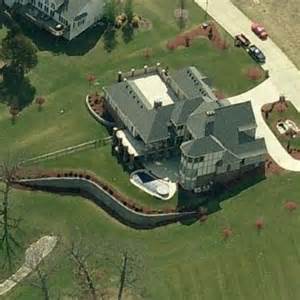 Net Worth: $8,000,000
T. D. Jakes’ Home
Net Worth, $18,000,000
Creflo Dollar’s Home
Net Worth, $27,000,000
Jesse Duplantis’ home
Net Worth, $40,000,000
Joel Osteen’s Home
Net Worth, $40,000,000
Kenneth Copeland’s Home
Net Worth, $300,000,000
Paul and Jan Crouch’s Home
Net Worth, $800,000,000
It boils down to this!
The lust of the eyes
The lust of the flesh
The pride of life
15 Do not love the world nor the things in the world. If anyone loves the world, the love of the Father is not in him. 16 For all that is in the world, the lust of the flesh and the lust of the eyes and the boastful pride of life, is not from the Father, but is from the world. 17 The world is passing away, and also its lusts; but the one who does the will of God lives forever. I John 2:15-17